MOLEKÜLER GASTRONOMİ
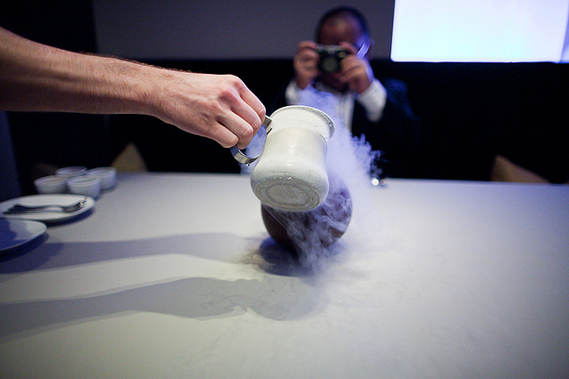 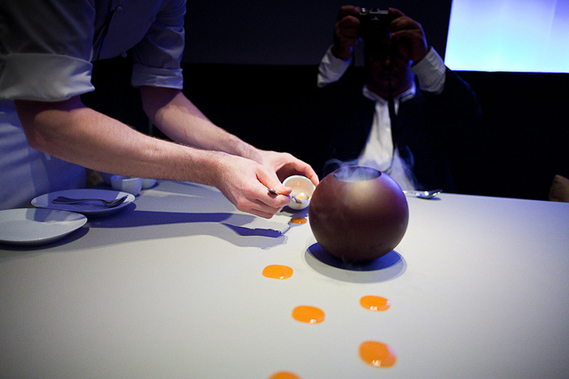 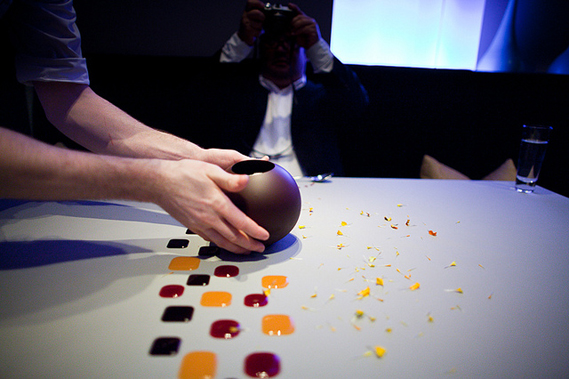 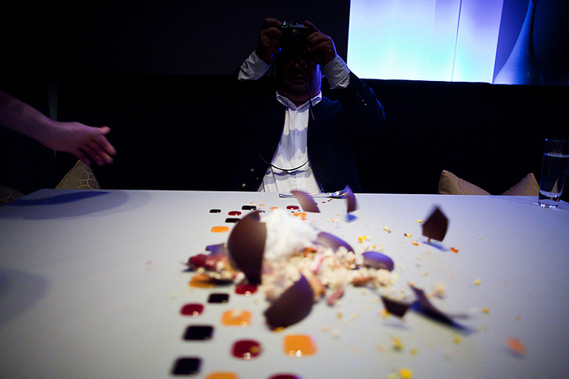